Faculdade de Medicina de Ribeirão Preto Departamento de Ciências da SaúdeDivisão de Terapia Ocupacional
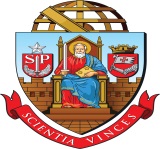 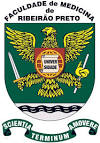 Apresentação de Linhas de Pesquisa
Profa. Dra. Maria Paula Panuncio-Pinto
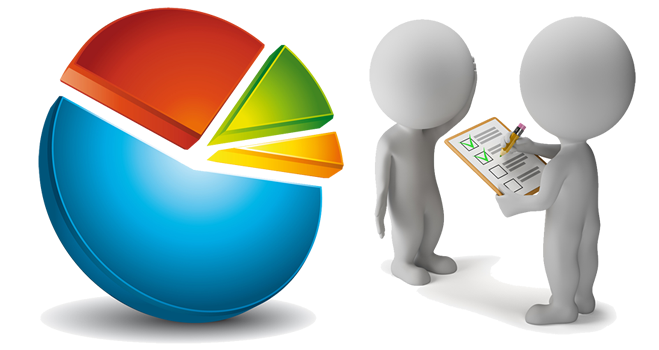 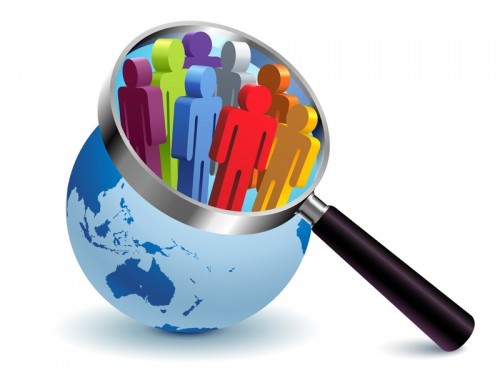 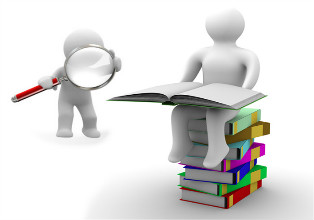 RCG4018 – Pesquisa em Terapia Ocupacional I
Faculdade de Medicina de Ribeirão Preto Departamento de Ciências da SaúdeDivisão de Terapia Ocupacional
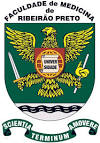 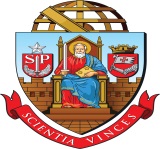 Quer e precisa
Cotidiano
Vida Plena
Ocupação
Ocupações
Participação ativa na vida
Saúde física, mental e espiritual
Identidade e saúde
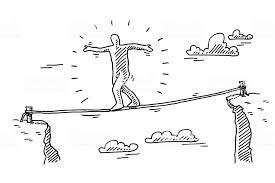 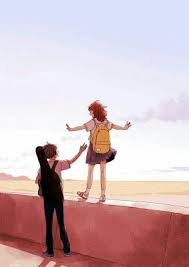 Equilíbrio
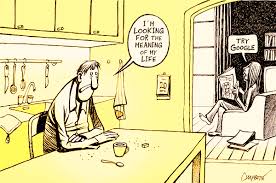 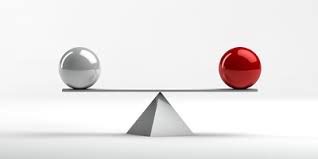 SIGNIFICADO/SENTIDO
Faculdade de Medicina de Ribeirão Preto Departamento de Ciências da SaúdeDivisão de Terapia Ocupacional
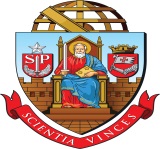 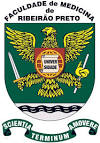 Pesquisa
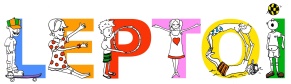 Laboratório de Ensino e Pesquisa em Terapia Ocupacional, Infância e                              	        Adolescência
Desempenho ocupacional de crianças e adolescentes em diferentes contextos: desenvolvimento infanto-juvenil em condições adversas – violência doméstica, pobreza e institucionalização; doenças crônicas, hospitalização, deficiências.

envolvimento em ocupações cotidianas
2 linhas de pesquisa
Formação Profissional: estratégias de ensino-aprendizagem e avaliação; aquisição de competências ao longo da graduação; violência interpessoal no contexto da universidade e impacto para a formação; dificuldades e estresse do estudante, apoio ao estudante; educação interprofissional.

 aprendizagem como ocupação
Faculdade de Medicina de Ribeirão Preto Departamento de Ciências da SaúdeDivisão de Terapia Ocupacional
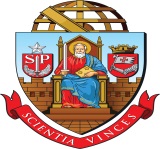 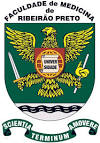 Pesquisa e Pós Graduação
Laboratório de Ensino e Pesquisa em Terapia Ocupacional, Infância e                              	        Adolescência
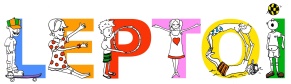 Capacitação de educadores sociais e intervenção terapêutico- ocupacional com crianças e adolescentes em situação de vulnerabilidade social: envolvimento em ocupações, desenvolvimento de habilidades e representações sociais
Adolescentes em situação de vulnerabilidade social: explorando suas perspectivas de futuro e projeto de vida
01 Mestrado
04 TCCs
Programa de Pós Graduação em Saúde Pública
Departamento de Medicina Social
Vulnerabilidade social e educação formal: possibilidades de intervenção do terapeuta ocupacional com adolescentes em escolas públicas
PESQUISA QUALITATIVA
Grupo Focal
Observação Participante/Pesquisa-ação
Mapas corporais
AD
AC
02 TCCs
Faculdade de Medicina de Ribeirão Preto Departamento de Ciências da SaúdeDivisão de Terapia Ocupacional
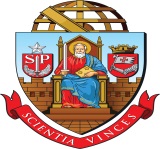 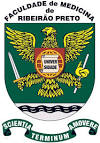 Pesquisa e Pós Graduação
Percepções sobre violência de gênero no ambiente universitário
Programa de Pós Graduação em Saúde Pública
Departamento de Medicina Social
abordagem quali-quanti: (1) entrevistas com informantes-chave (exploratório)  =>  (2) subsídios para instrumento estruturado a ser aplicado junto aos gestores universitários.
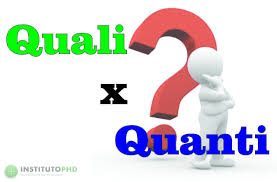 FAPESP => doutorado
Determinação das propriedades psicométricas de escala para estudantes de graduação sobre a ocorrência de violência interpessoal (“bullying”) – Doutorado
Programa de Pós Graduação em Clínica Médica Departamento de Clínica Médica
Linha de Pesquisa: Educação
A graduação em cursos da área da saúde e a formação interdisciplinar na FMRP: o ponto de vista de estudantes e professores – Mestrado
Estratégias de enfrentamento das dificuldades (“coping”) utilizadas por estudantes do ensino  superior na área da saúde – Mestrado
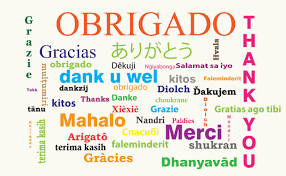 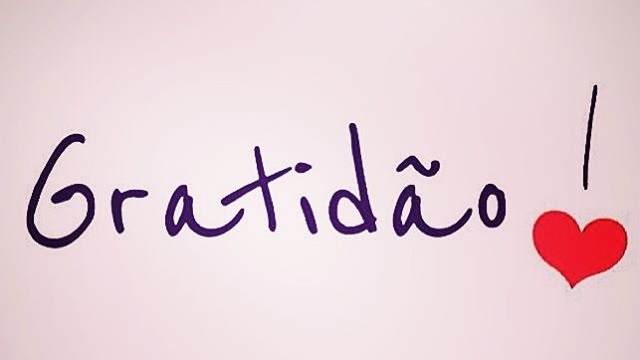 mapaula@fmrp.usp.br